ESPAÑOL SIGLO XXI
http://espanolsigloxxi.blogspot.com/
¿Qué estás haciendo?

What are you doing?
English
estoy trabajando
This verbal form is used to talk about things that are happening right now.
Esta forma verbal se usa para hablar sobre cosas que están ocurriendo justo ahora
English
Español
¿Cómo se forma?


How is it formed?
Español
English
ESTAR
(yo) estoy
(tú) estás
(él / ella) está
(nosotros) estamos		
(vosotros) estáis
(ellos / ustedes) están
Verbo 
+ 	acabado en 	ando / iendo
Ejemplos:

Examples:
English
(yo) + estar + trabajar



estoy + trabajar –ando

Estoy trabajando

	I’m working
English
(nosotros) + estar + trabajar


	estamos + trabajar –ando








Estamos trabajando
	We’re working
English
(ellos) + estar + caminarestán + caminar –andoEstán caminando	They’re walking
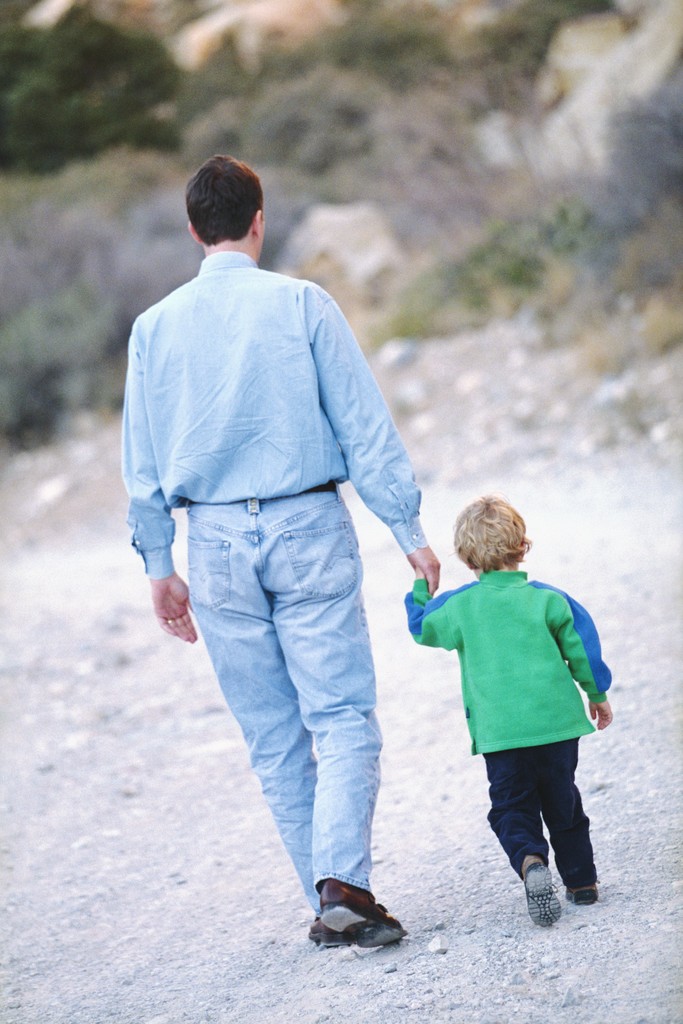 English
(ella) + estar + cocinar


Está + cocinar + ando

Está cocinando
		She is cooking
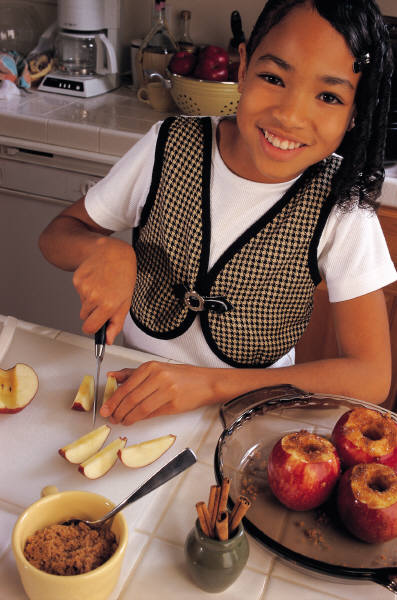 English
Ahora responde las preguntas. 		
Usa el verbo que aparece entre paréntesis.
Habla antes de oír la respuesta correcta.


Now, answer the questions. 
Use the verb in brackets
Make sure you speak before I give you the right answer.
Español
English
¿Qué está haciendo el niño?




(estudiar)
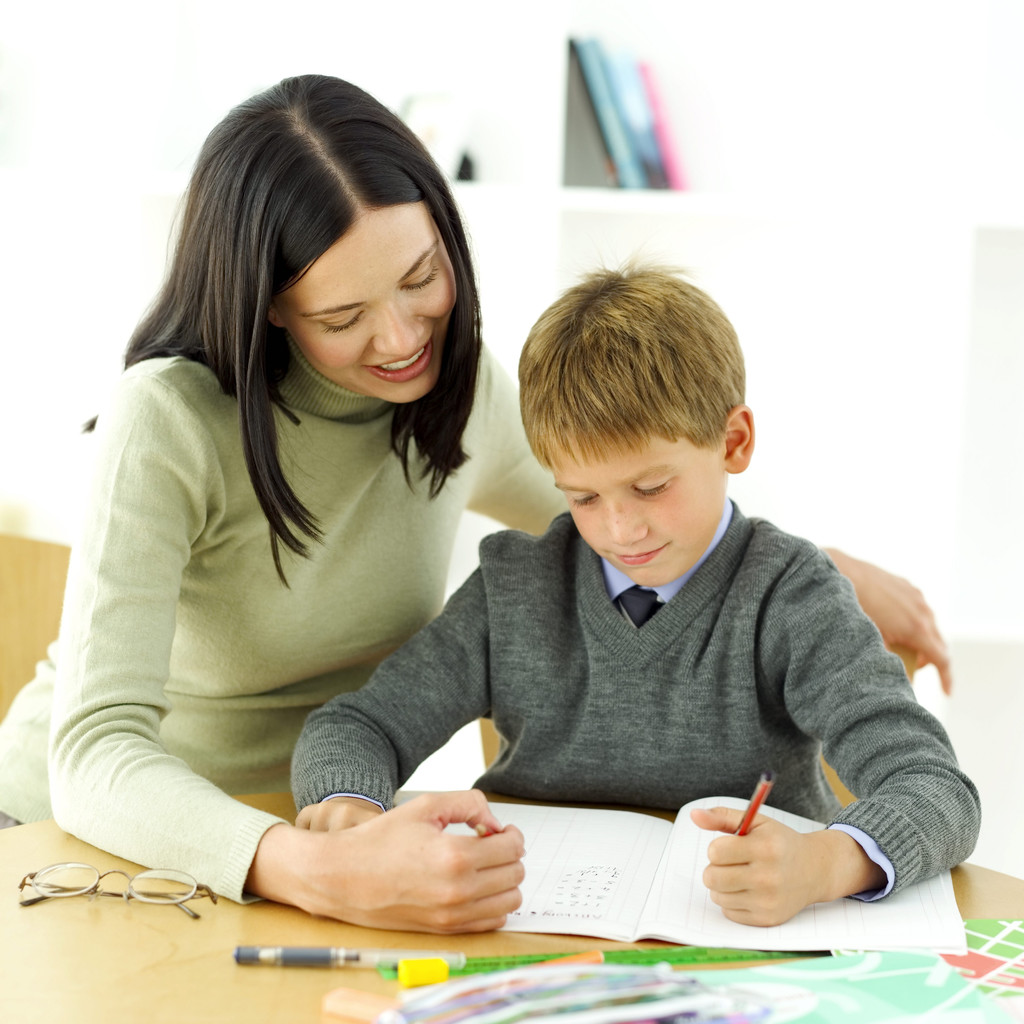 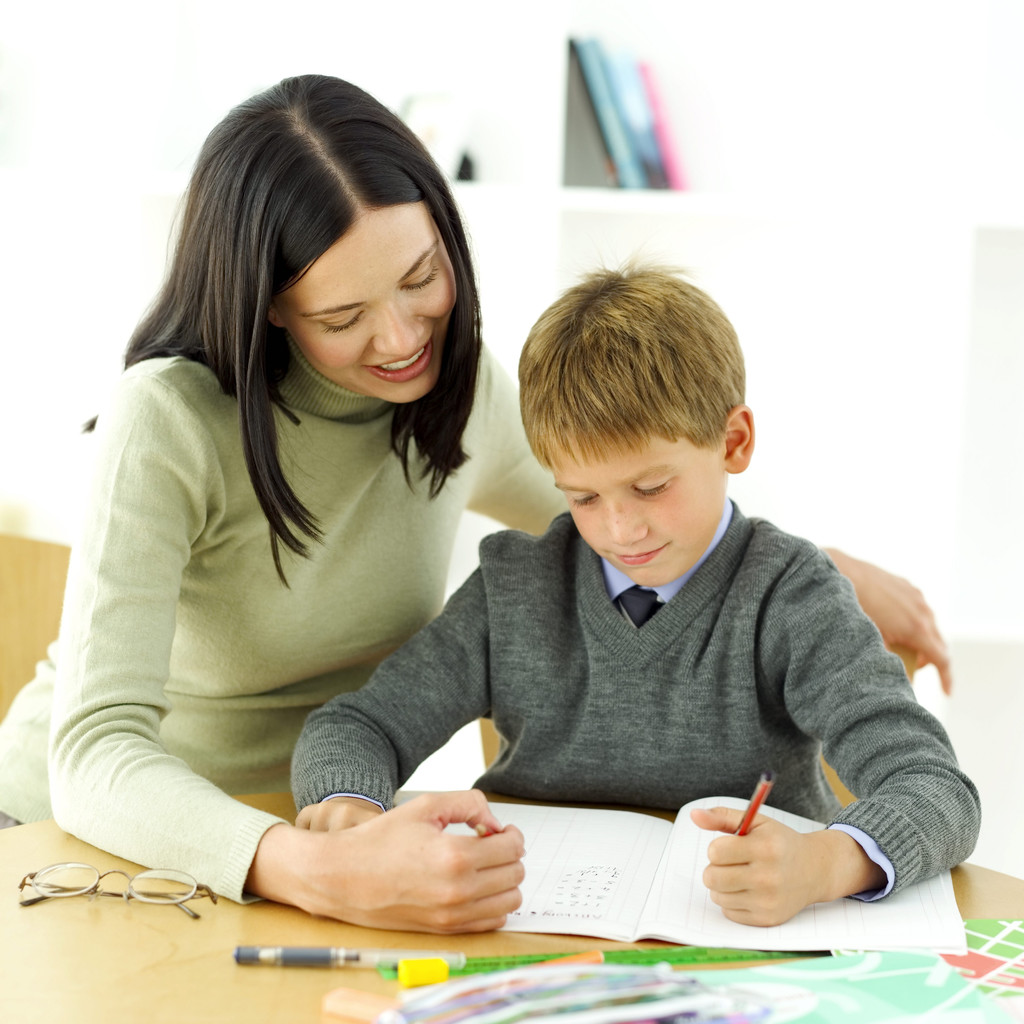 Está estudiando
¿Qué está haciendo la mujer?(cantar)
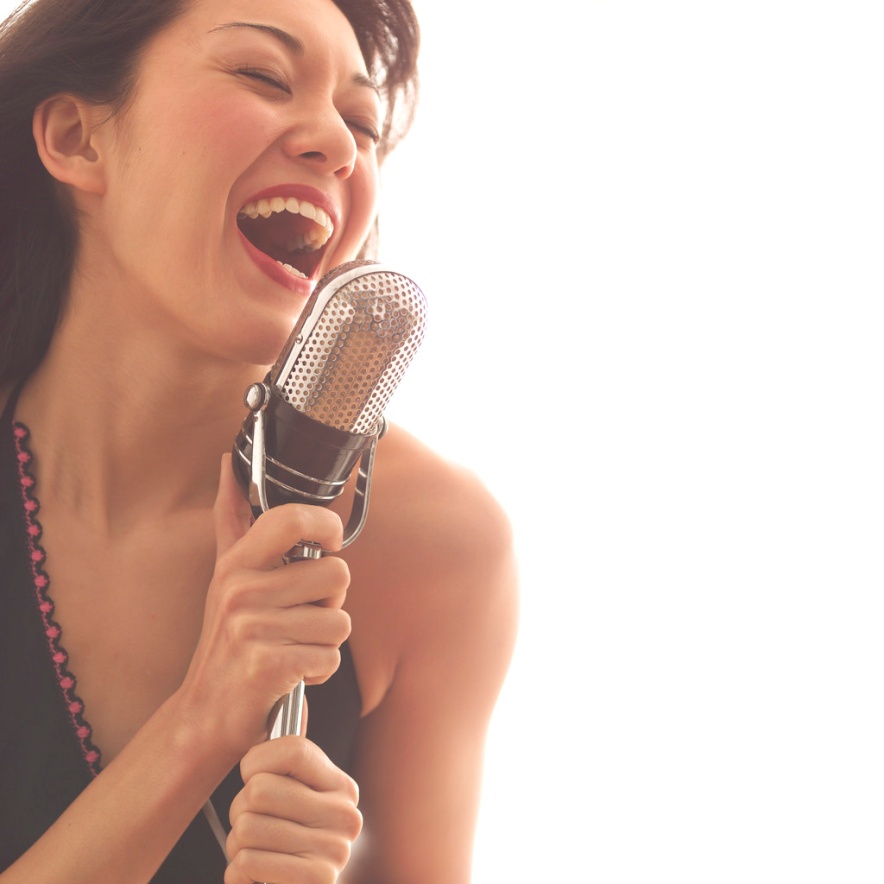 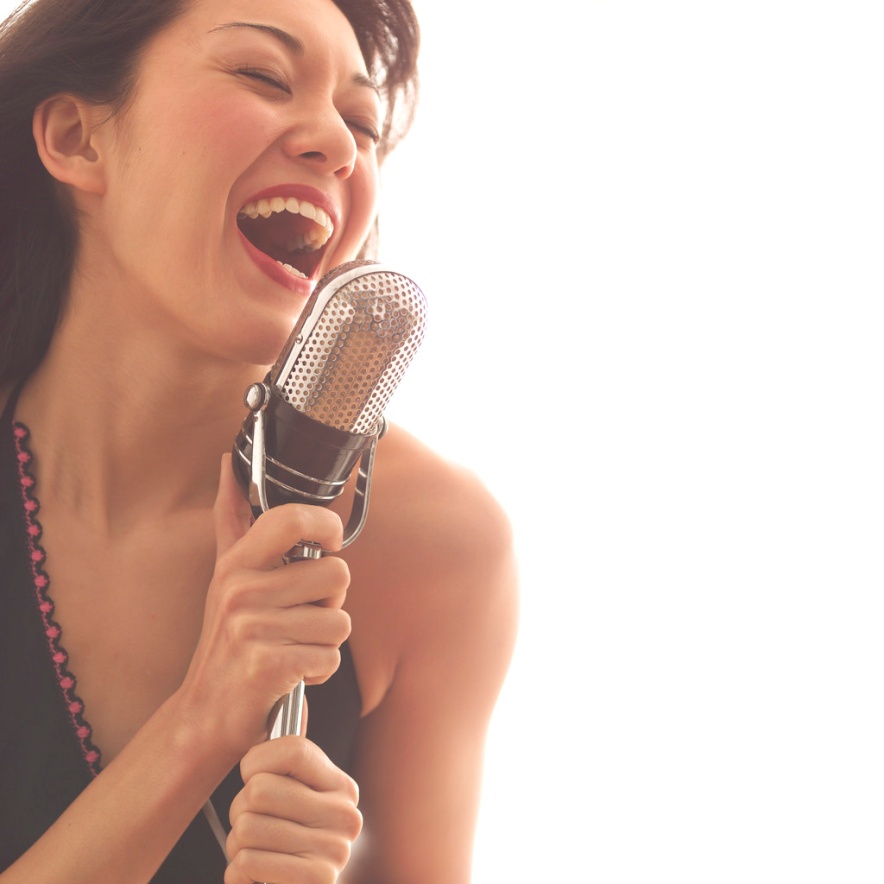 Está cantando
¿Qué está haciendo la niña?






(escribir)
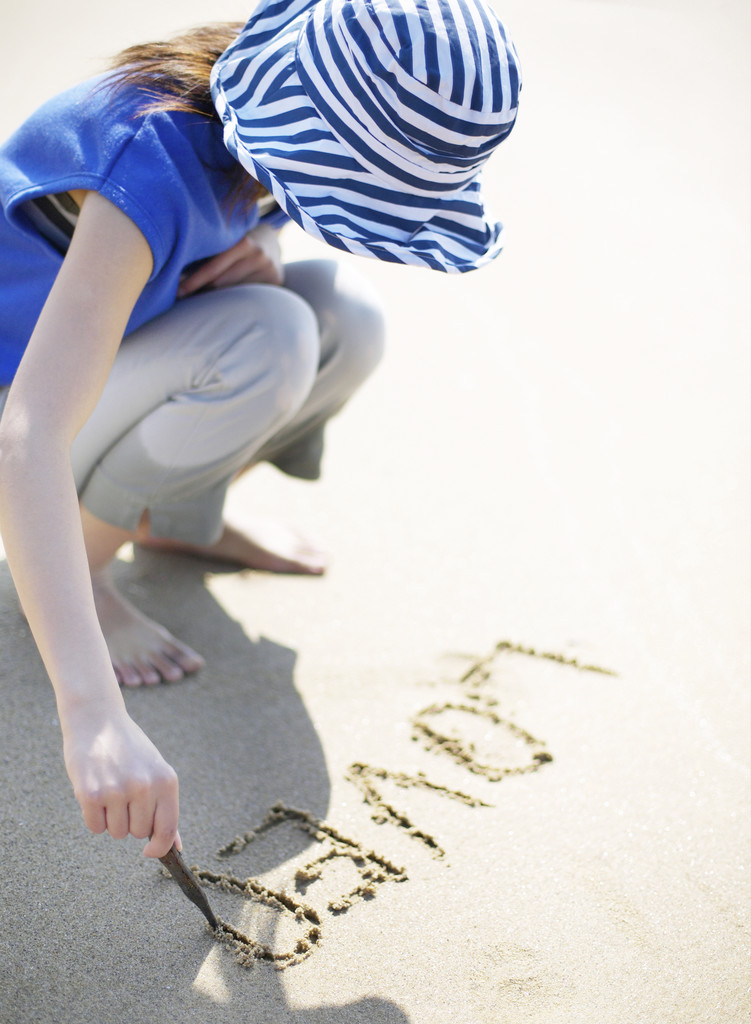 Está escribiendo
¿ Y tú?
¿Qué estás haciendo?